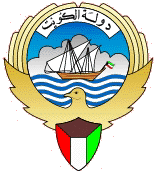 وزارة التربية
التوجيه الفني العام للعلوم
اللجنة الفنية المشتركة للمرحلة الابتدائية
خطة توطين التدريب للمنهج الوطني القائم على الكفايات 
الأسبوع السادس للصف الثاني الابتدائي 
الفصل الدراسي الثاني العام الدراسي 2016-2017
إعداد
منطقة الأحمدي التعليمية
الكفاية الخاصة 2-5 للصف الأول 
الحصة ( A) والحصة ( B)
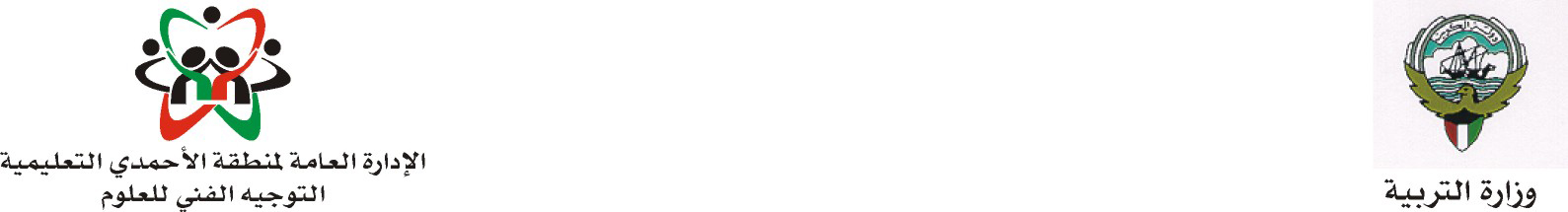 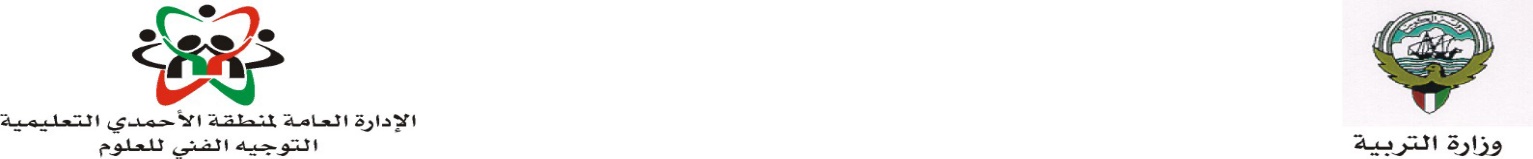 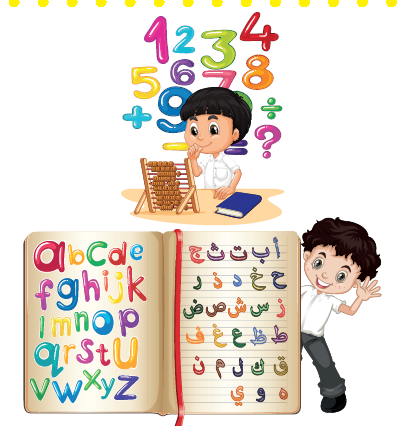 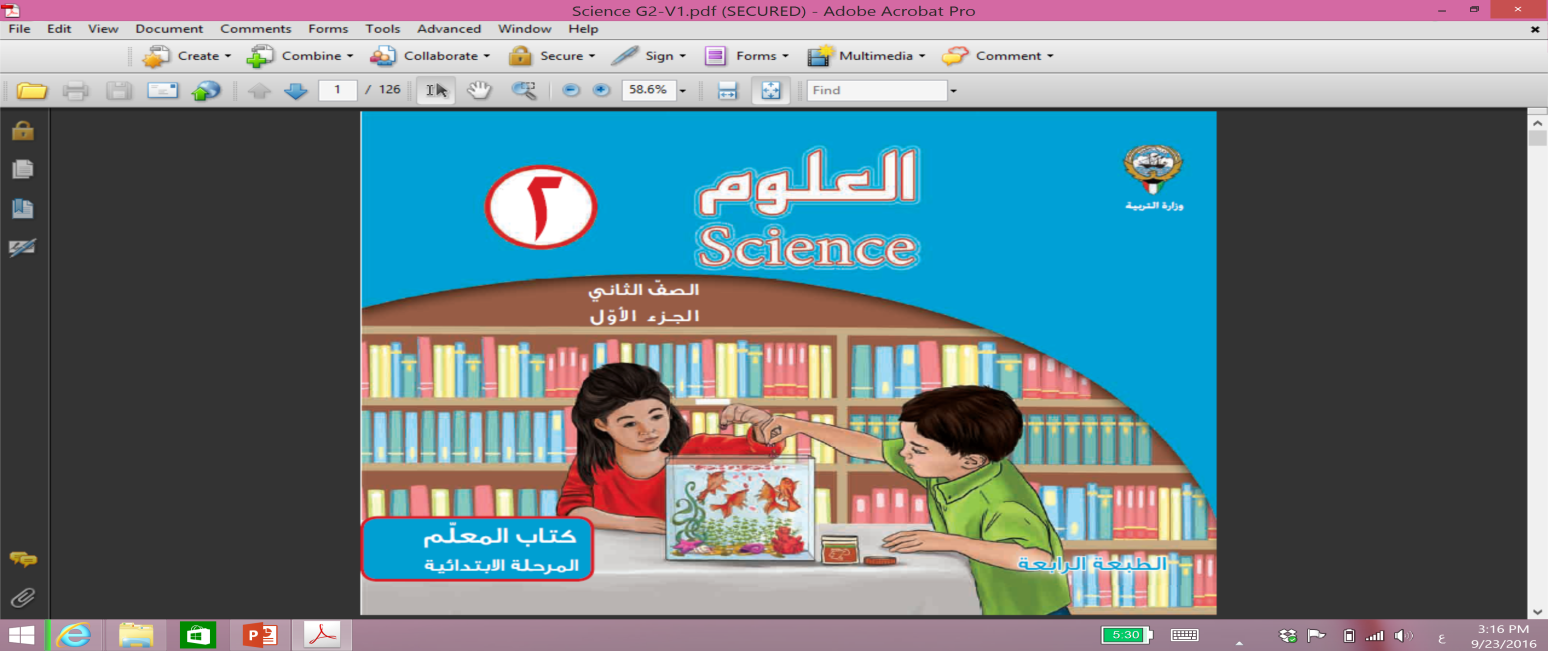 إعداد التوجيه الفني للعلوم 
منطقة الأحمدي التعليمية
قوانين ورشة العمل
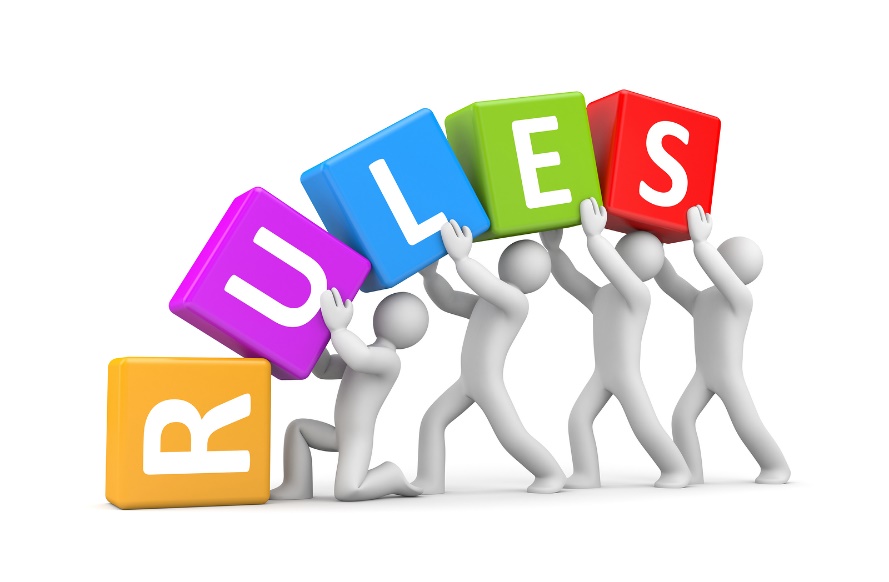 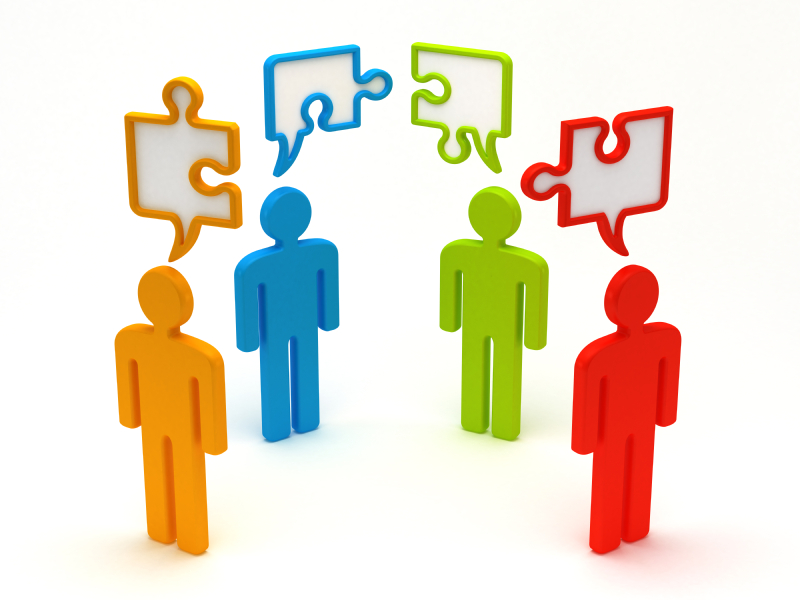 مجموعة---
المشاركة الفعالة
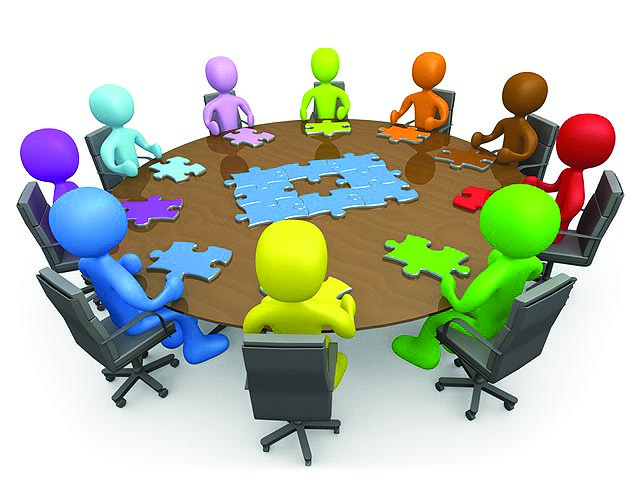 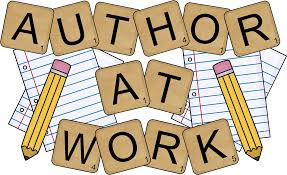 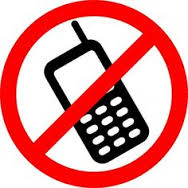 الكفاية العامة(2):  البحث عن الظواهر والطرق والتغير في الكائنات الحية والأشياء غير الحية ، باستخدام الأدوات المناسبة والنماذج والمحاكاة والعرض.
الكفاية الخاصة:2-5  التعبير عن العلوم من حولنا من خلال استخدام المعرفة والمهارات المكتسبة خلال تعلم المواد الدراسية الأخرى .
معيار المنهج:-   يعبر بطرق اتصالية مختلفة عن طرق استقصاء تكوين القيم المرتبطة بإعادة تدوير المواد ، وظواهر النهار والليل والظلال باستخدام المعرفة والمهارات المكتسبة من خلال تعلم مواد اللغة العربية ، والرياضيات والفن.
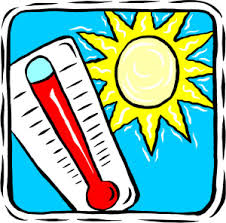 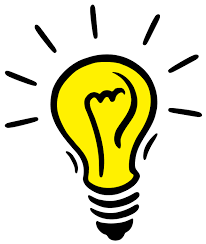 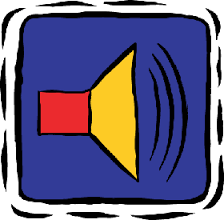 نطاق: الروابط
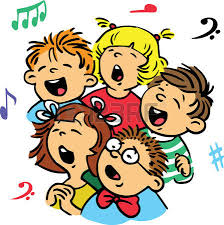 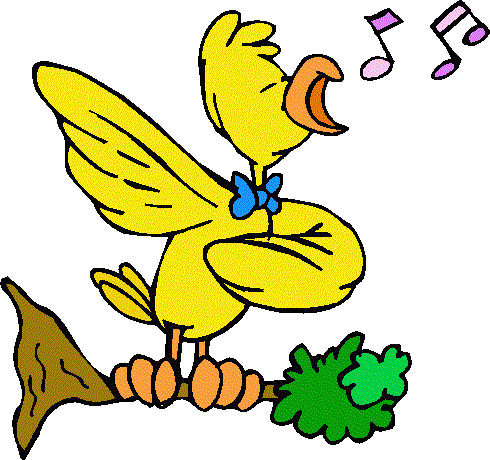 الحصة (  A)
عنوان الدرس:
امرح مع العلوم
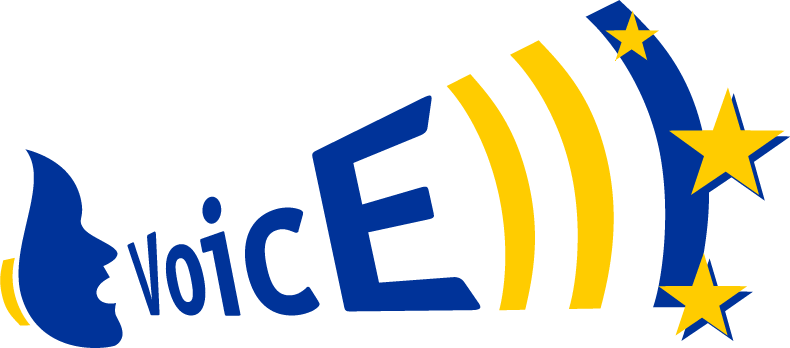 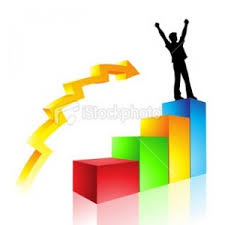 النشاط التحفيزي
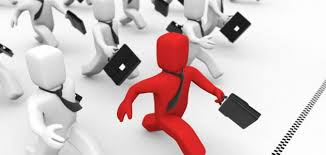 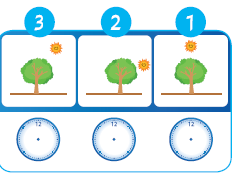 اترك المجال الكافي للمتعلمين ليرسموا عقارب الساعة.
اطرح السؤال التالي: هل يمكنك من خلال الرسم أن تعرف وقت الساعة التي يكون فيها ظل الشجرة على هذا الشكل؟
نوع النشاط : فردي. 
المهارات المكتسبة : الملاحظة ، التحليل ، الاستنتاج.
المواد المستخدمة في النشاط : أقلام رصاص ، أقلام تلوين.
أسلوب التعلم النشط
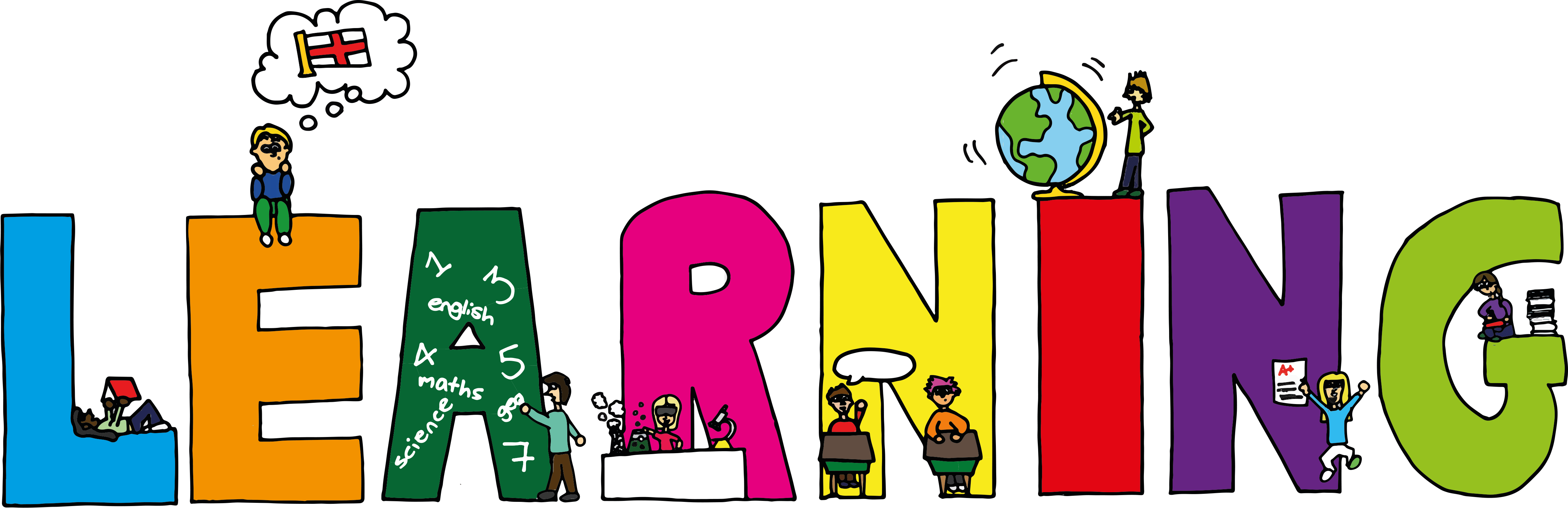 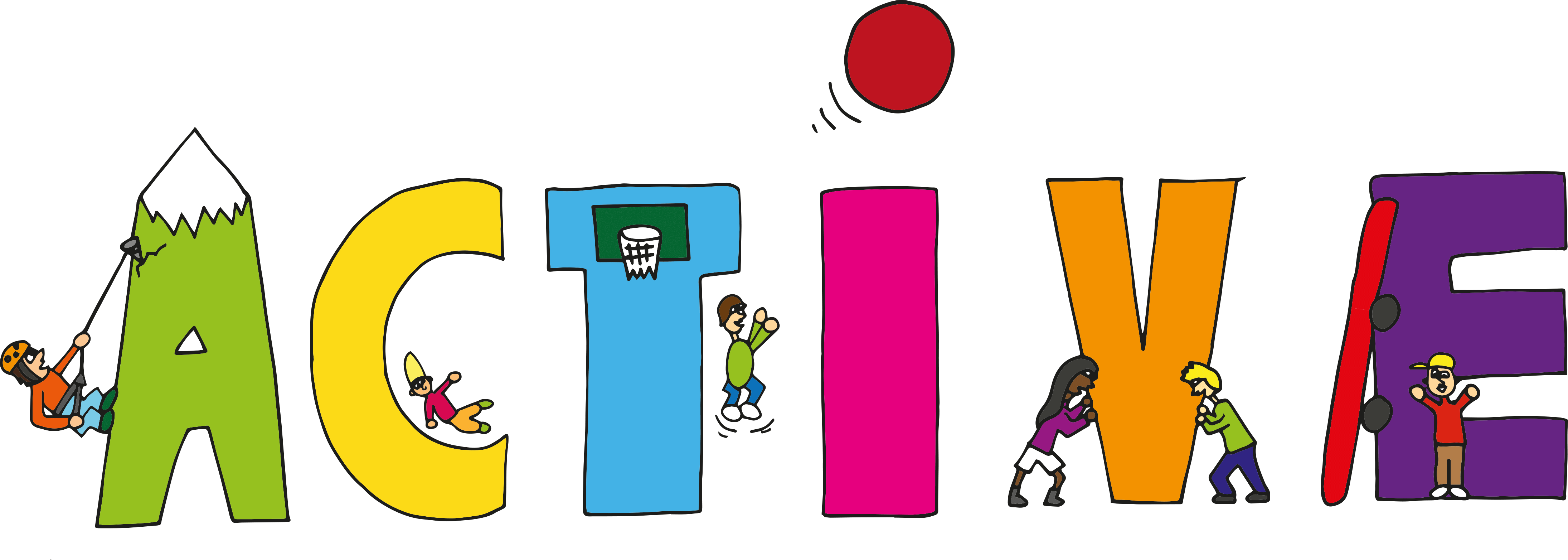 استراتيجية التعلم التبادلي
يقوم المعلم بتوزيع ورقة العمل على أحد المتعلمين ومن ثم بعد فترة زمنية يتم تبادل الأوراق وتبادل الأدوار لتقييم الإجابات بإشراف المعلم.
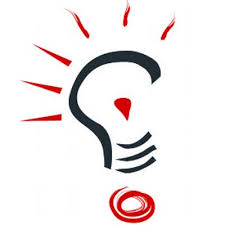 أنشطة التعلم
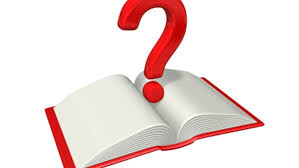 النشاط (1) :  اربط مع اللغة العربية
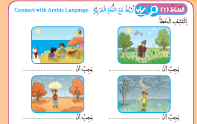 عرض صور الفصول الأربعة. دع المتعلمين يحددون اسم كل فصل ويكتبونه أسفل الصورة, ثم يكتشفون الخطأ في الصورة ويكتبون ما يجب تصحيحه أسفل كل صورة.
نوع النشاط : عرض.
المهارات المكتسبة : الملاحظة ، الاستنتاج.
المواد المستخدمة في النشاط :
 كتاب المتعلم.
أسلوب التعلم النشط
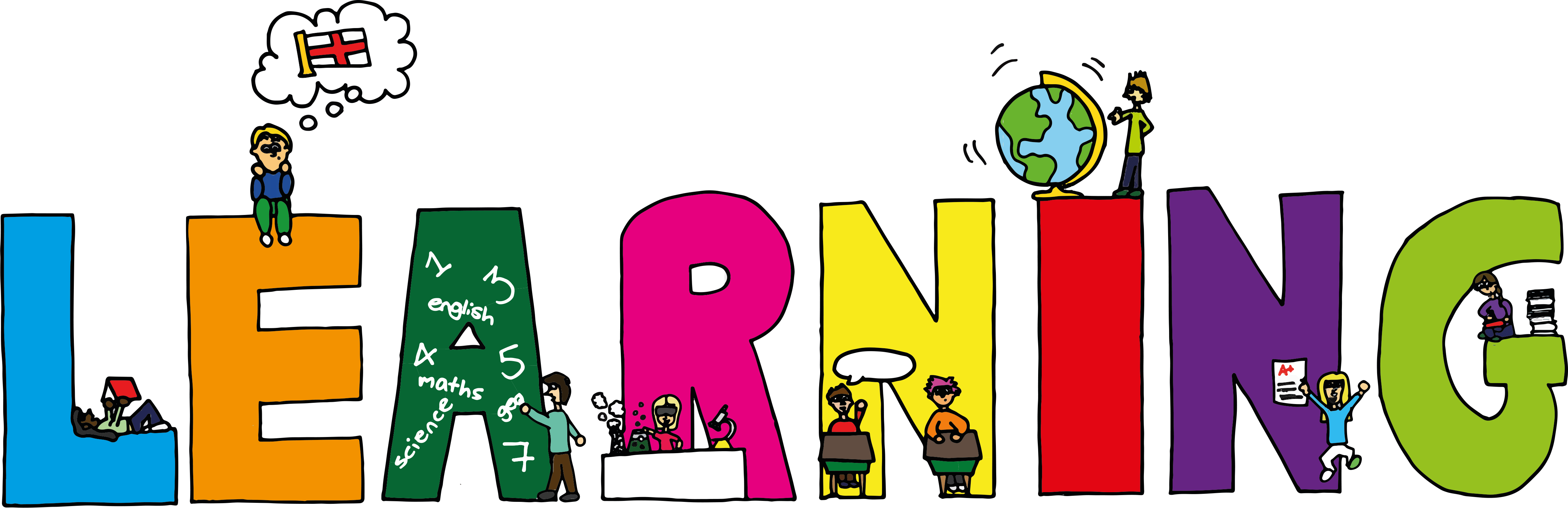 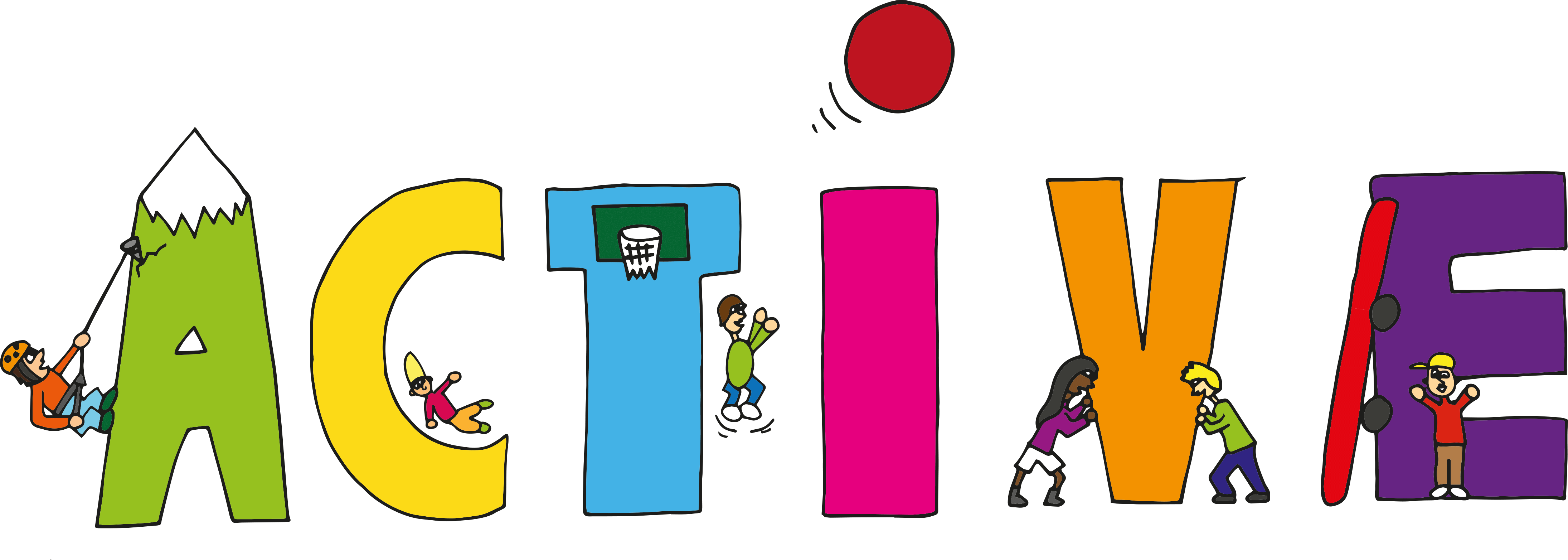 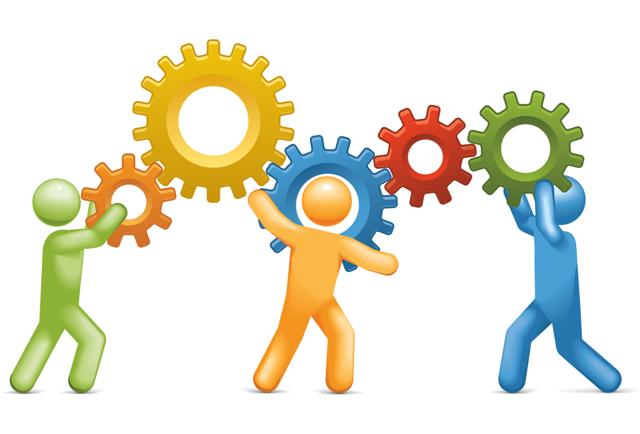 استراتيجية تمثيل الأدوار
- إن للطالب دور يلعبه سواء كان معبراً فيه عن نفسه أم عن أحد زملائه في موقف محدد.
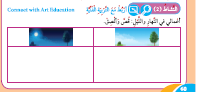 النشاط (2) : اربط مع التربية الفنية
عرض صورة الليل وصورة النهار, واطلب من المتعلمين كتابة اسم الوقت ثم لصق صورة الأعمال الخاصة بالليل والنهار.
نوع النشاط : عرض. 
المهارات المكتسبة : الملاحظة ، التحليل ، الاستنتاج.
المواد المستخدمة في النشاط :  مصورات – ملصقات – كتاب المتعلم.
أسلوب التعلم النشط
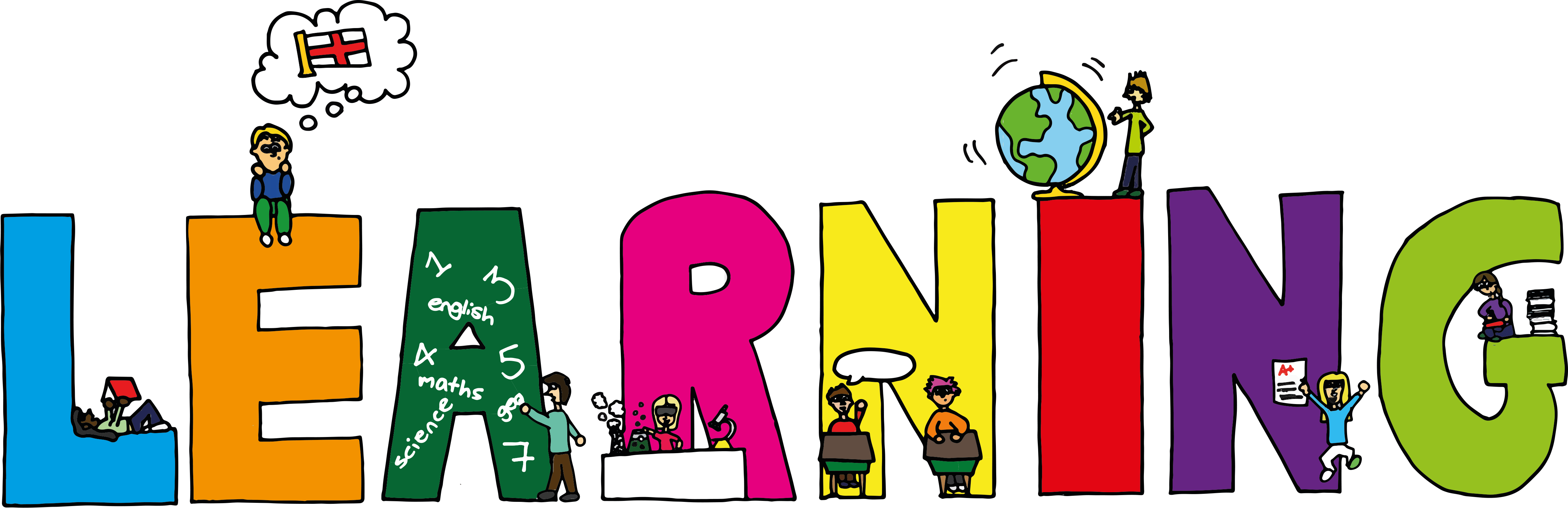 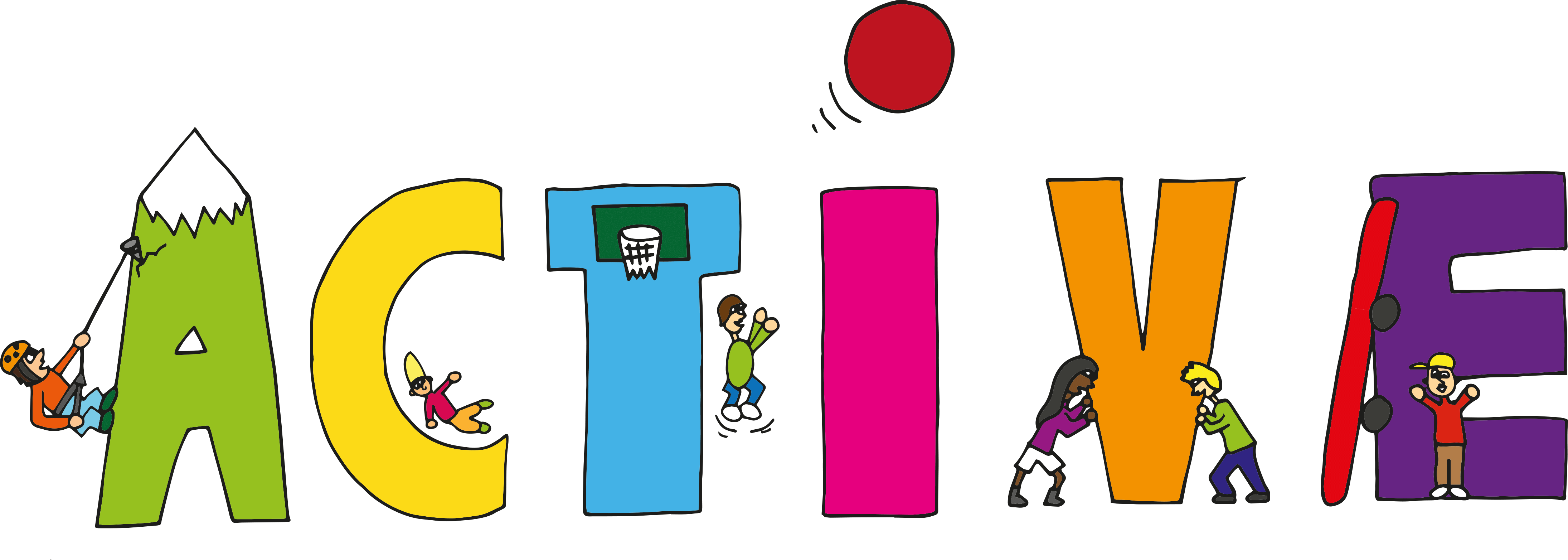 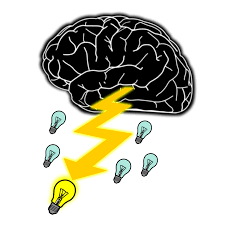 استراتيجية العصف الذهني
توليد وإنتاج أفكار وآراء إبداعية من الأفراد والمجموعات لحل مشكلة معينة.
النشاط (3) :  اربط مع التربية الموسيقية
دع المتعلمين ينشدون النشيد الخاص بالفصول الأربعة.
نوع النشاط :  جماعي. 
المهارات المكتسبة : التعبير اللفظي. 
المواد المستخدمة في النشاط : مسجل – جهاز عرض.
الأمن والسلامة
مناقشة المتعلمين حول السلوكيات الصحيحة والخاطئة عند التعامل مع  تأثير الأشعة المباشرة على الإنسان وضربة الشمس التي تضر بصحته .
استراتيجية
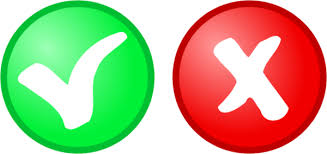 عرض فيلم حول أهمية طرق الوقاية من أشعة الشمس
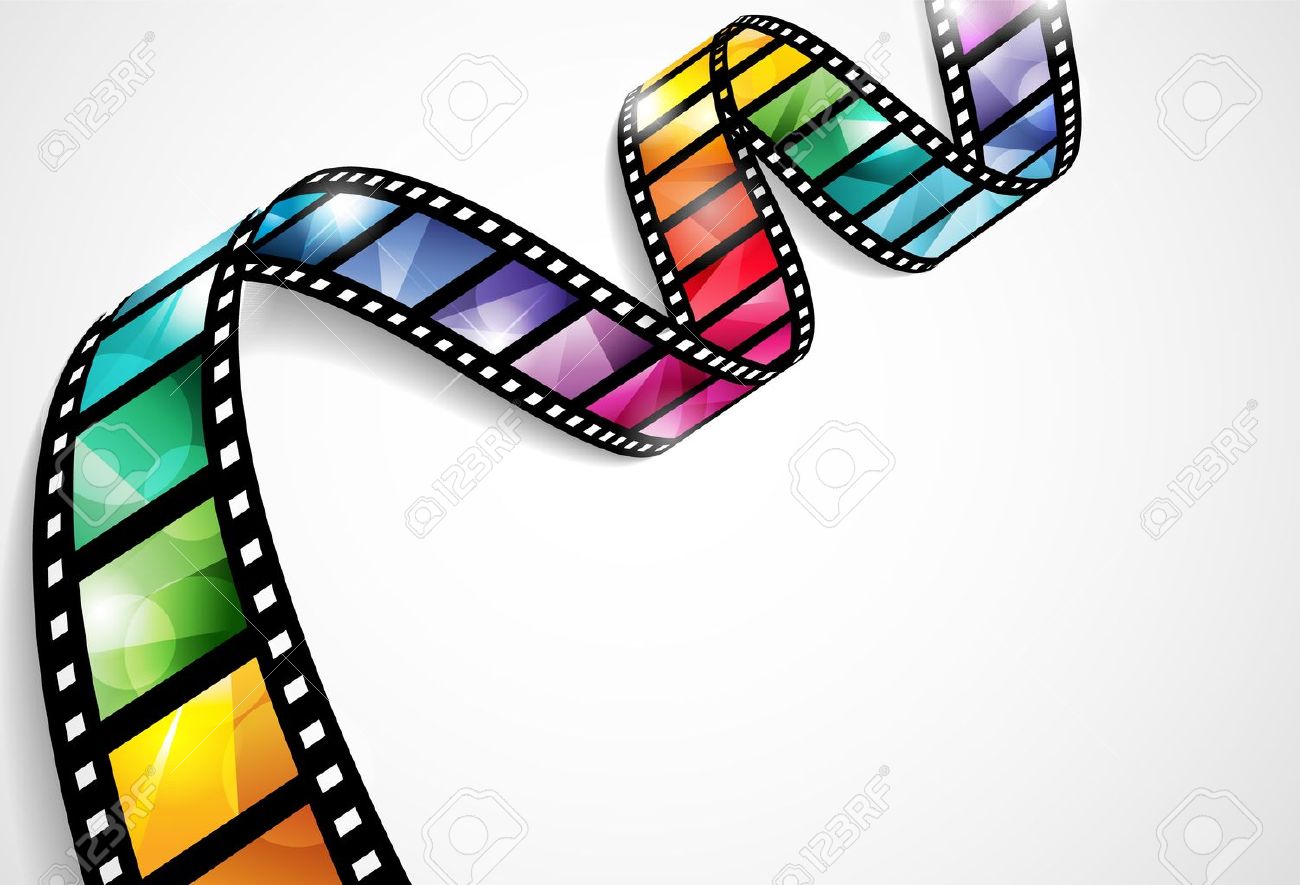 الأنشطة الإضافية
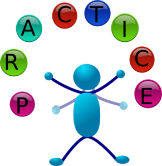 يمكن استخدام هذه الأنشطة لقياس مستوى الأداء 
( الأقل من المعيار والأعلى من المعيار ).
الحصة B
عنوان الدرس:
امرح مع العلوم
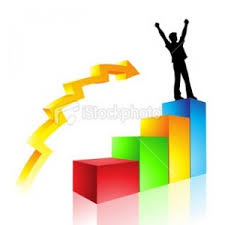 النشاط التحفيزي
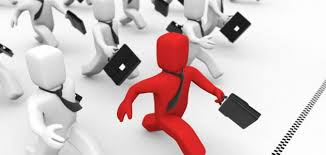 اعرض آية قرآنية عن الإسراف (يا بني آدم خذوا زينتكم عند كل مسجد وكلوا واشربوا ولا تسرفوا إنه لا يحب المسرفين) آية رقم (31) سورة الأعراف. 
ناقش المتعلمين حول مضمون الآية الكريمة.
قال رسول الله (ص): لاتسرف في الماء ولو كنت على نهر جار.
احرص على تنمية الجانب الديني لدى المتعلمين من خلال تلاوة الآية القرآنية وقراءة الحديث الشريف, بحرص الدين الإسلامي على ترشيد الاستهلاك.
نوع النشاط : فردي.
المهارات المكتسبة :  التعبير اللفظي.
المواد المستخدمة في النشاط : كتاب  المتعلم.
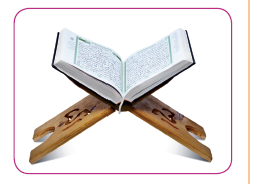 أسلوب التعلم النشط
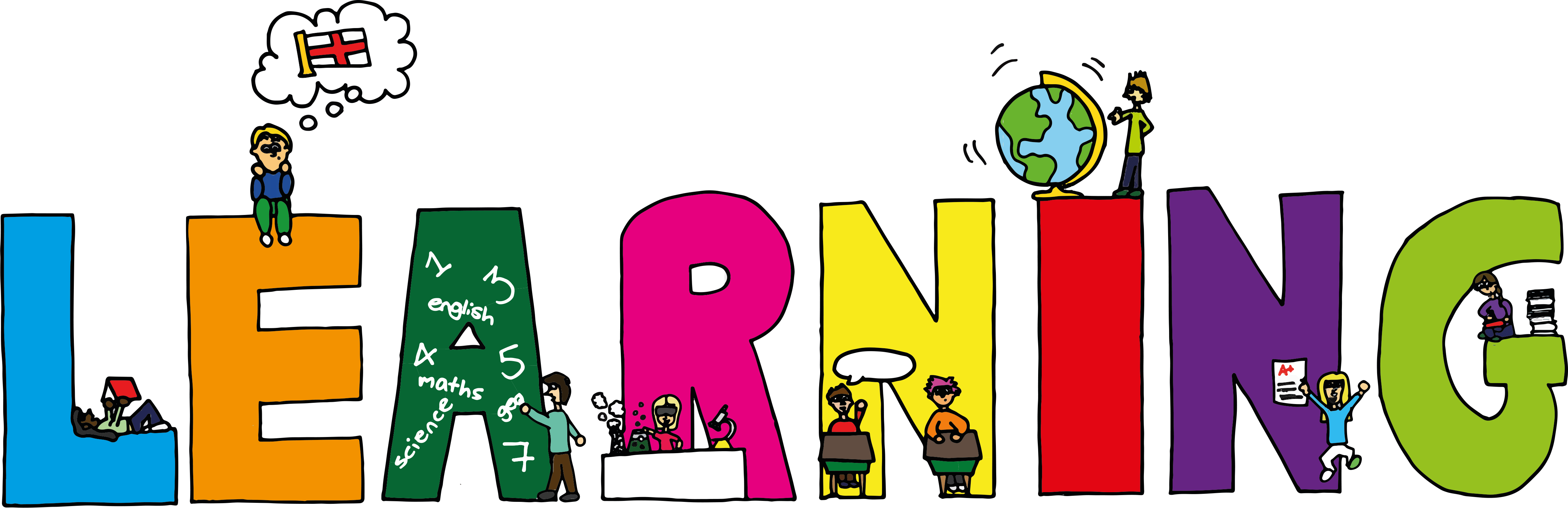 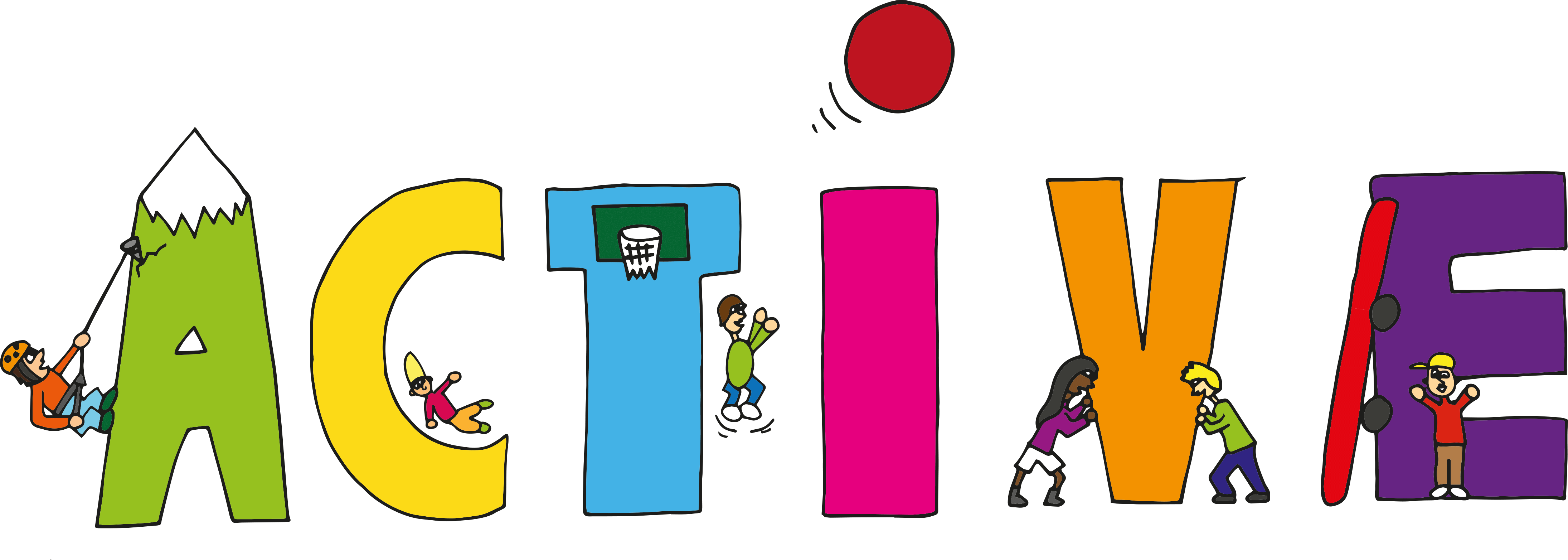 استراتيجية الورقة الخالية مع عرض فيلم تعليمي.
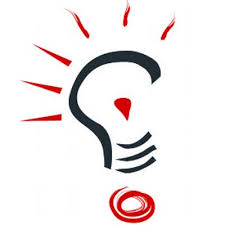 أنشطة التعلم
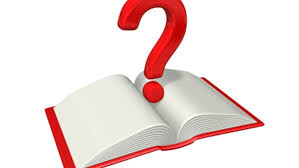 النشاط (1) :  اربط مع اللغة العربية
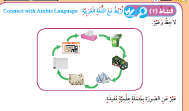 اطلب من المتعلمين التعبير بأسلوب علمي عن إعادة تدوير المناديل الورقية.
نوع النشاط : فردي.
المهارات المكتسبة : التعبير اللفظي والكتابي. 
المواد المستخدمة في النشاط : كتاب المتعلم.
أسلوب التعلم النشط
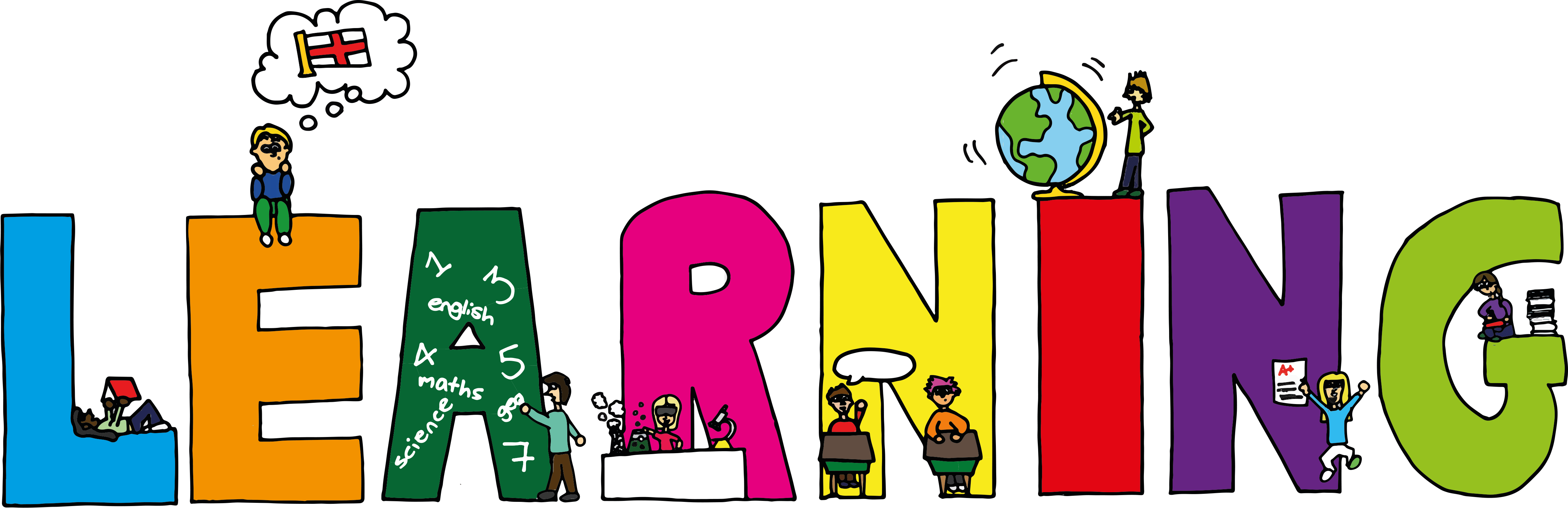 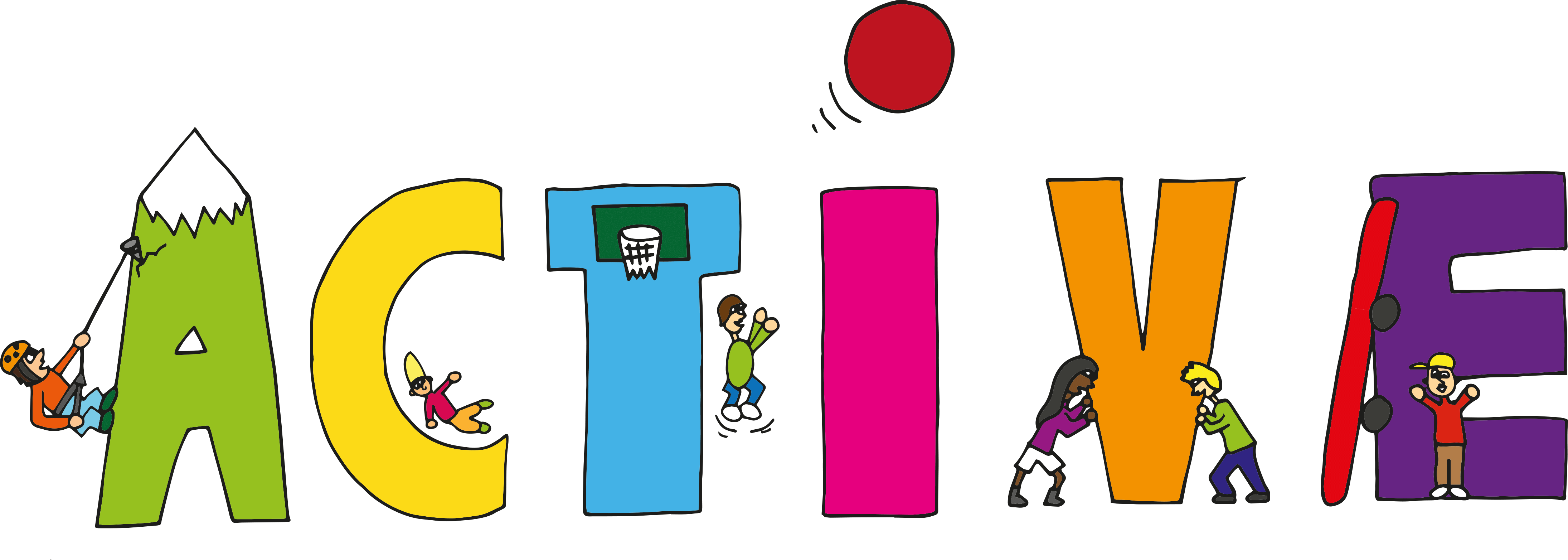 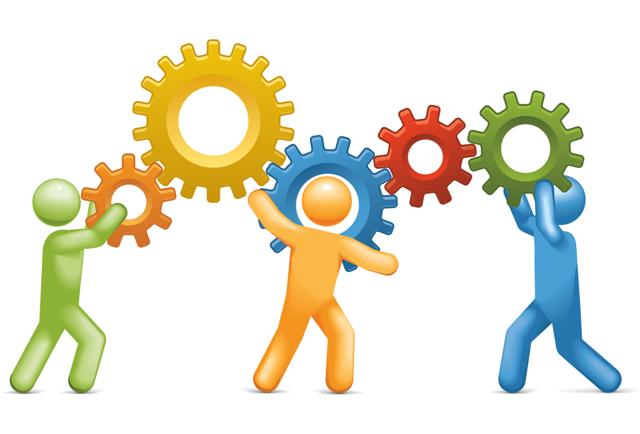 استراتيجية التعلم التعاوني
طريقة تدريس العروض العملية
يتم توزيع المتعلمين على مجموعات مصغرة ليتعاونوا فيما بينهم.
النشاط (2) : اربط مع الرياضيات
اعرض القصة المصورة من كتاب المتعلم (قصة محمد), تهدف القصة إلى تنمية مهارات التفكير الناقد والتحليلي لدى المتعلم. احرص على تشويق المتعلمين من خلال سرد القصة مضيفاً مؤثرات صوتية أو مستخدماً مسرح العرائس لجذب انتباههم. لتحقيق الترابط بالقصة مع مادة اللغة العربية, احرص على التحدث باللغة العربية البسيطة وعلى التواصل اللفظي والتعبير بأسلوب علمي عن حل للحبكة في القصة, لنجاح الترابط المطلوب بين اللغة العربية والرياضيات والعلوم.
نوع النشاط : عرض.
المهارات المكتسبة : التطبيق ، الملاحظة.
المواد المستخدمة في النشاط :  قصة مصورة – كتاب المتعلم.
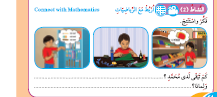 أسلوب التعلم النشط
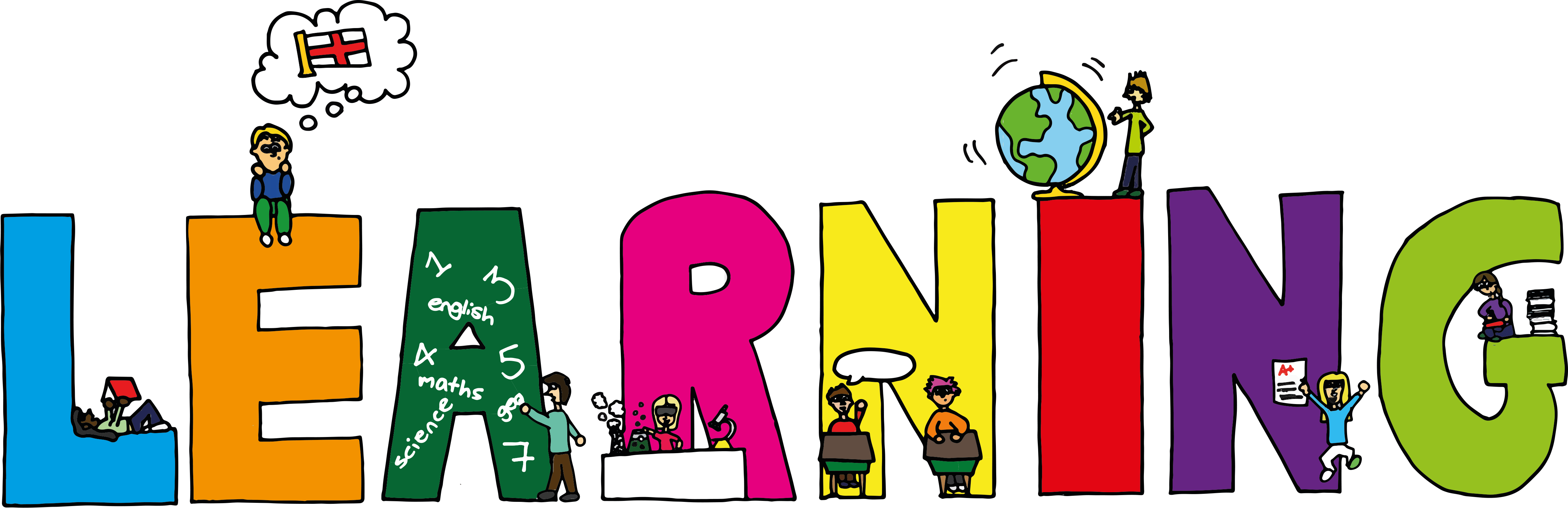 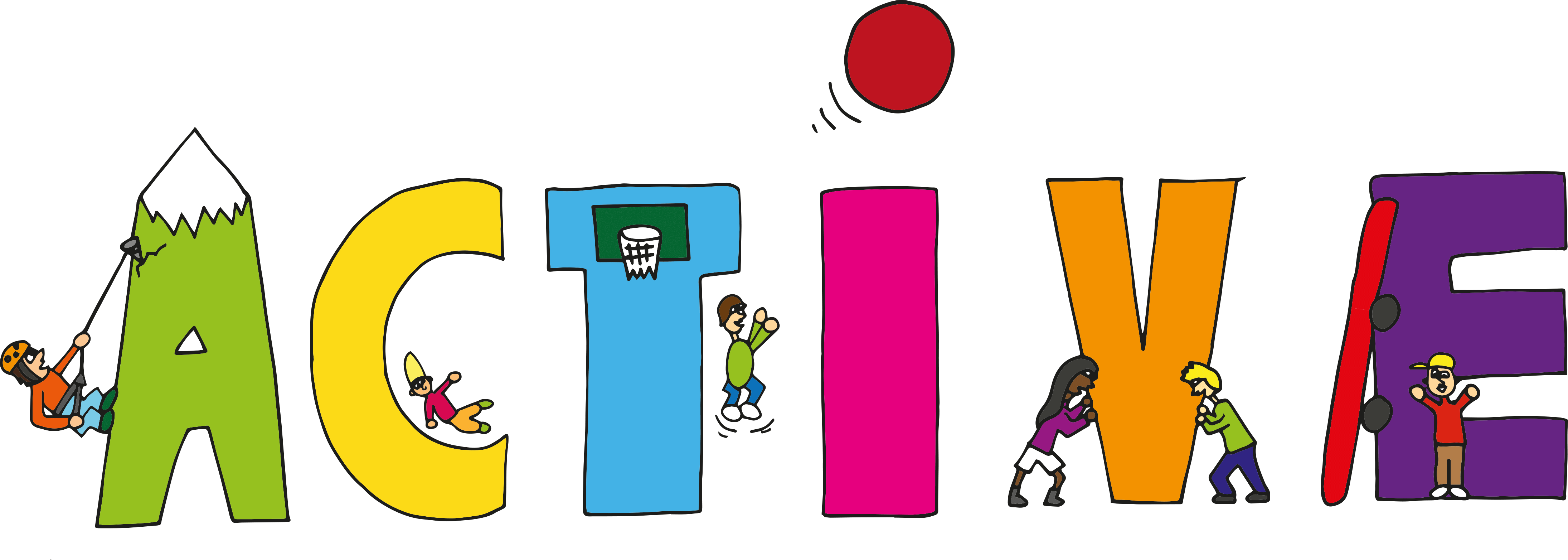 استراتيجية سرد القصص
النشاط (3) : اربط مع اللغة الانجليزية
اعرض صورة لإعادة التدوير وأخرى لصندوق القمامة, والكلمات المكتوبة باللغة الإنجليزية. دع المتعلمين يتدربون على نطق الكلمات.
 نوع النشاط : عرض.
المهارات المكتسبة : التعبير اللفظي. 
المواد المستخدمة في النشاط :  قصة مصورة – كتاب المتعلم.
أسلوب التعلم النشط
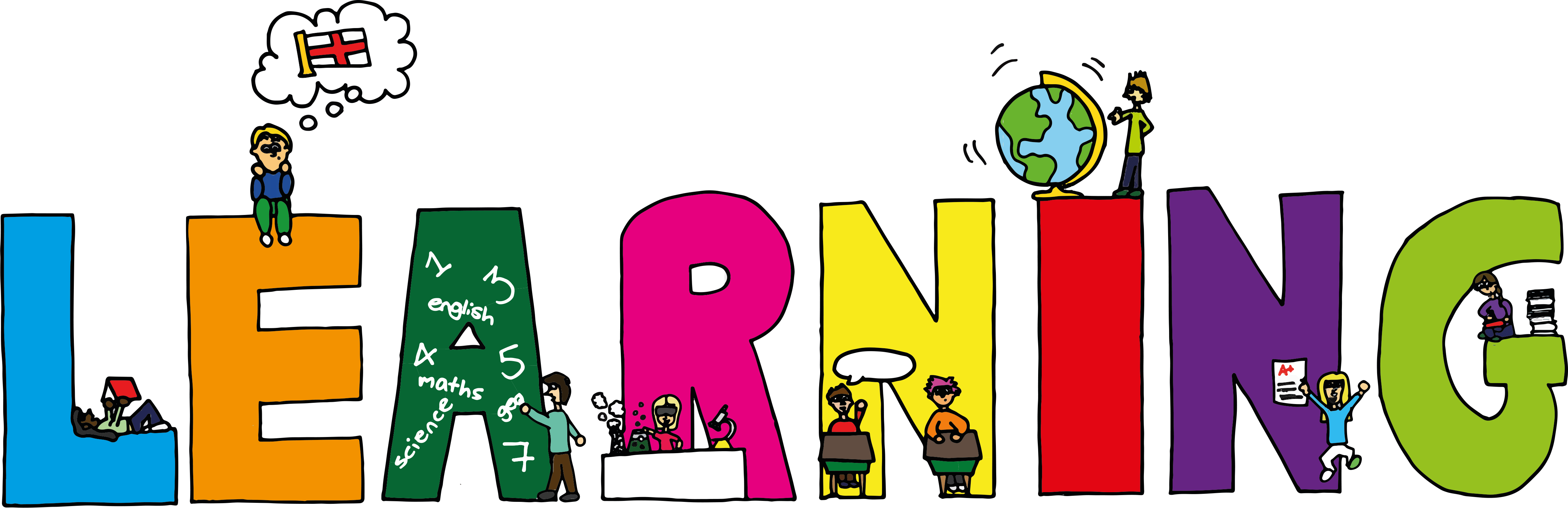 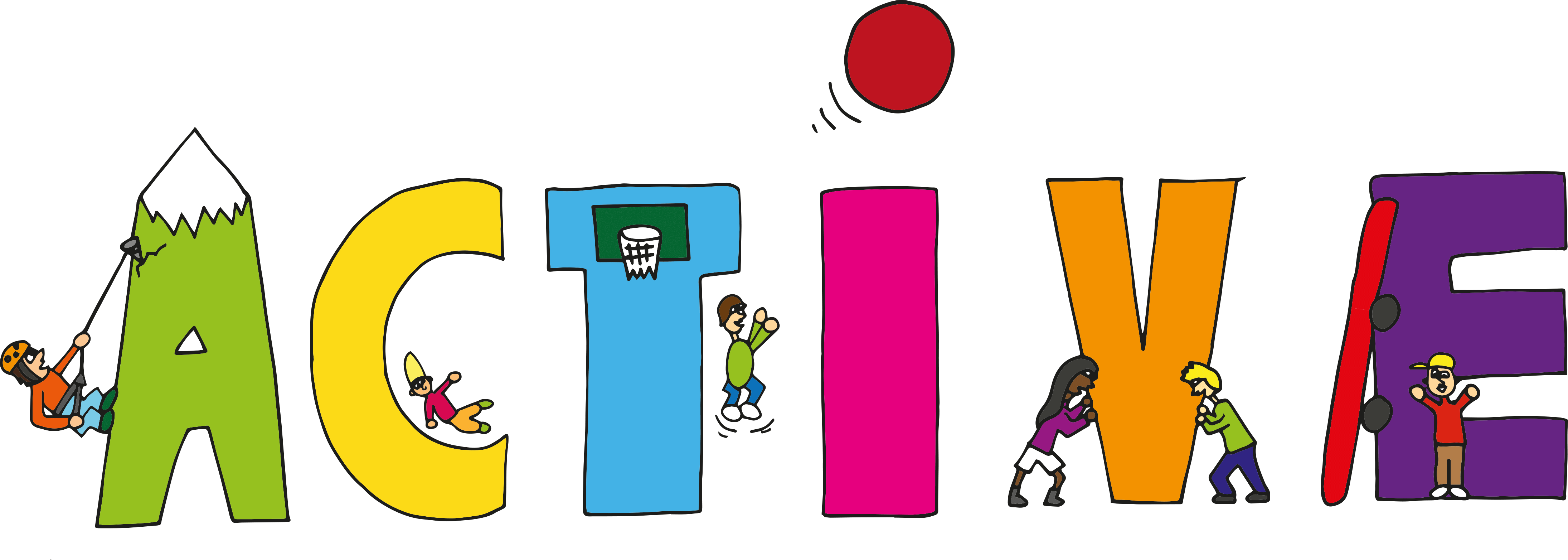 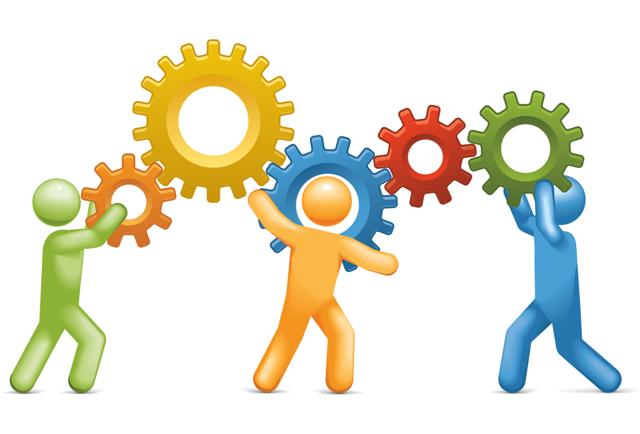 استراتيجية تعلم الأقران
الأمن والسلامة
مناقشة المتعلمين حول  التصرف الصحيح في الاستفادة من بقايا الطعام كمشروع حفظ النعمة ويحاولون تطبيقه
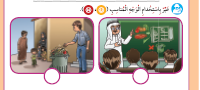 استراتيجية
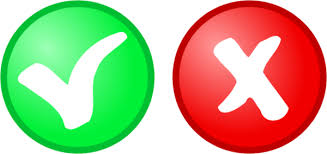 الأنشطة الإضافية
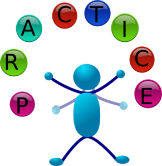 يمكن استخدام هذه الأنشطة لقياس مستوى الأداء 
( الأقل من المعيار والأعلى من المعيار ).
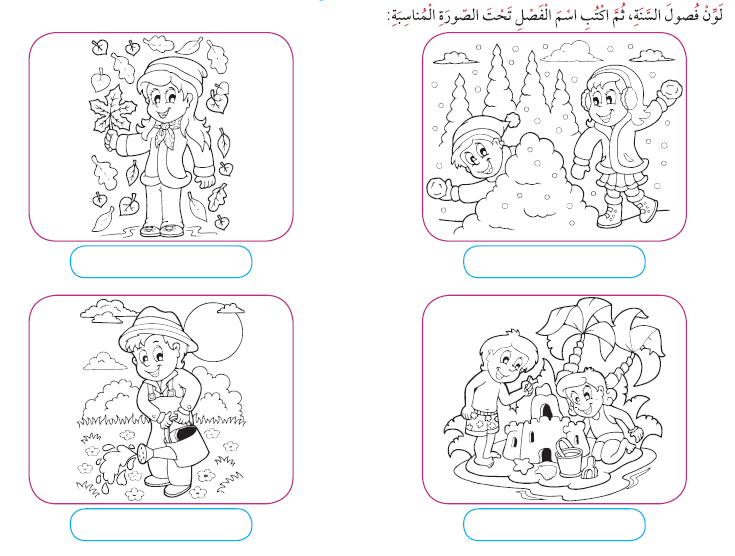 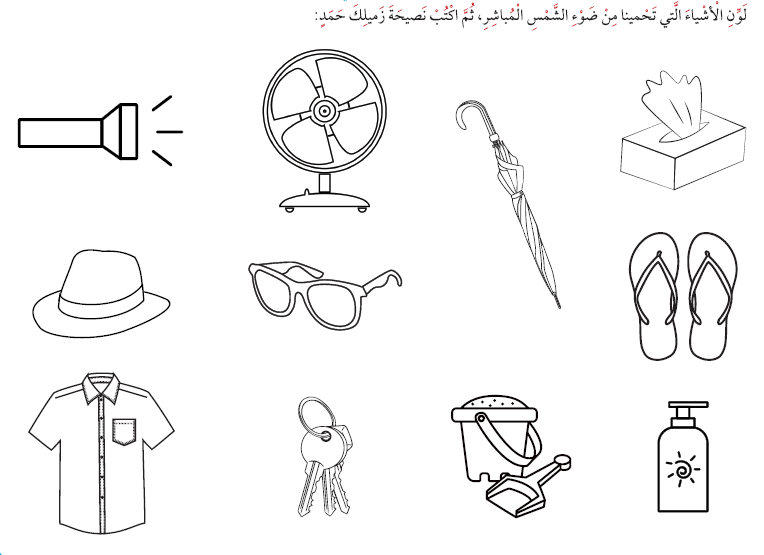 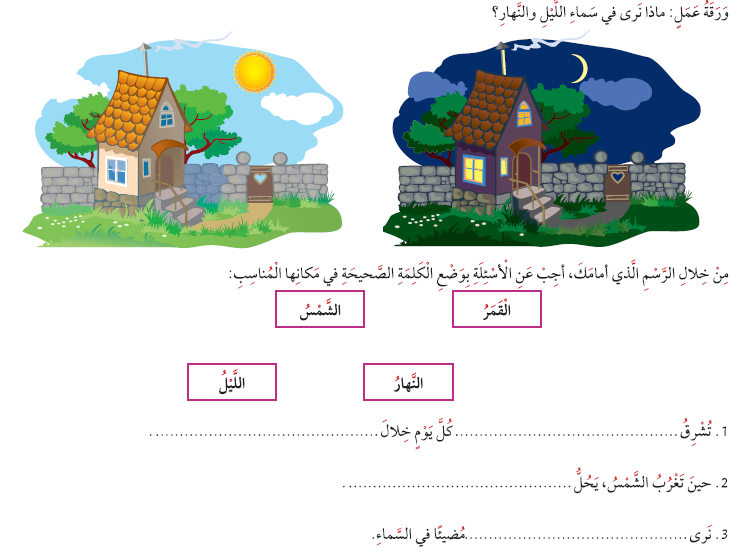 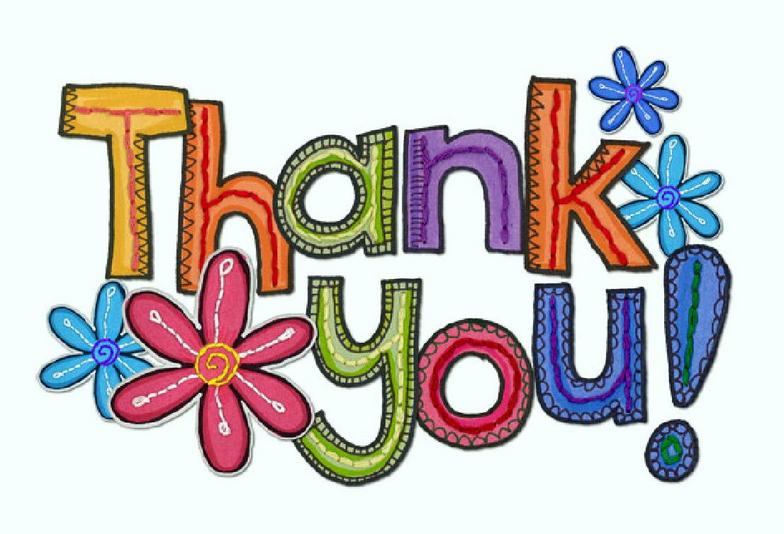